Robotic Delivery System 
with SLAM
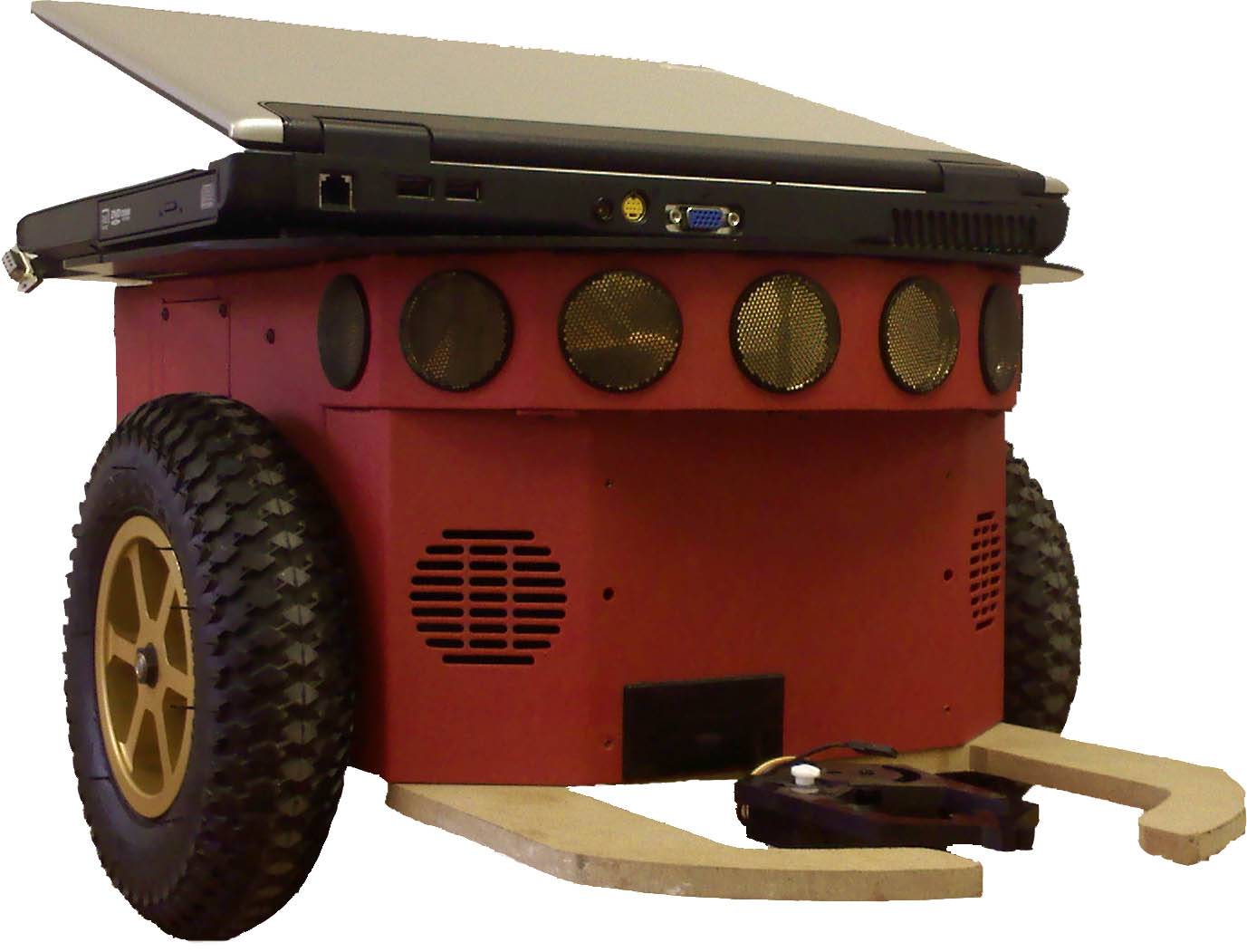 Blakely Boyd
Kyle Elmer
Phillip Faber

		Project Advisors: 
Dr. Aleksander Malinowski
Dr. In Soo Ahn
Outline
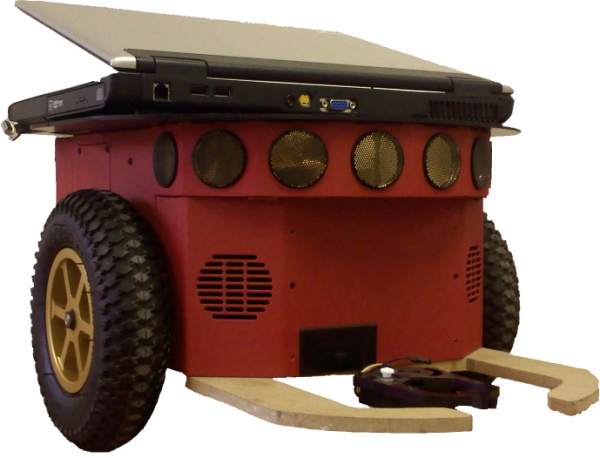 Inspiration and Introduction
 Project Overview
 Project Development
 Sensors
 Mapping
 Wi-Fi
 Navigation
 Results
 Future Recommendations
 Questions
RDS with SLAM
Introduction
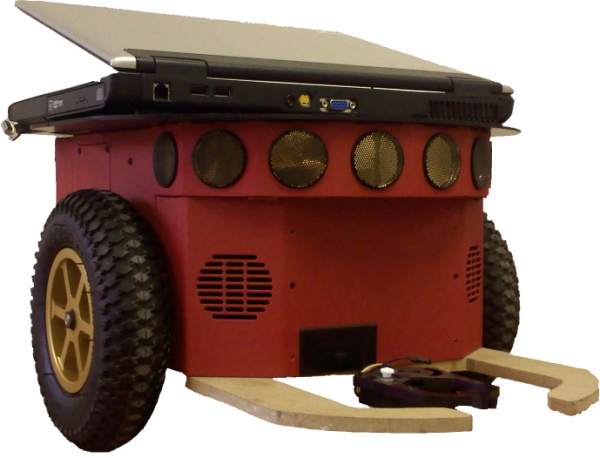 Autonomous delivery system
 Uses existing Wi-Fi access points
 Works from any laptop
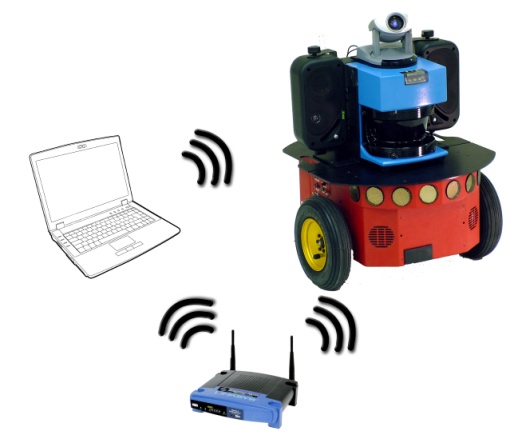 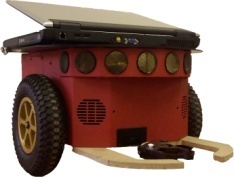 RDS with SLAM
Other Projects
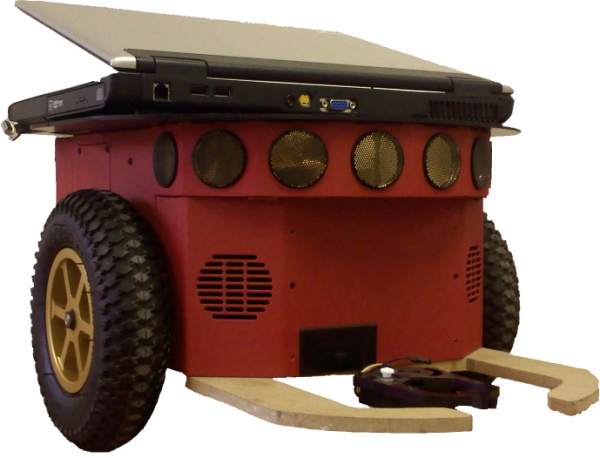 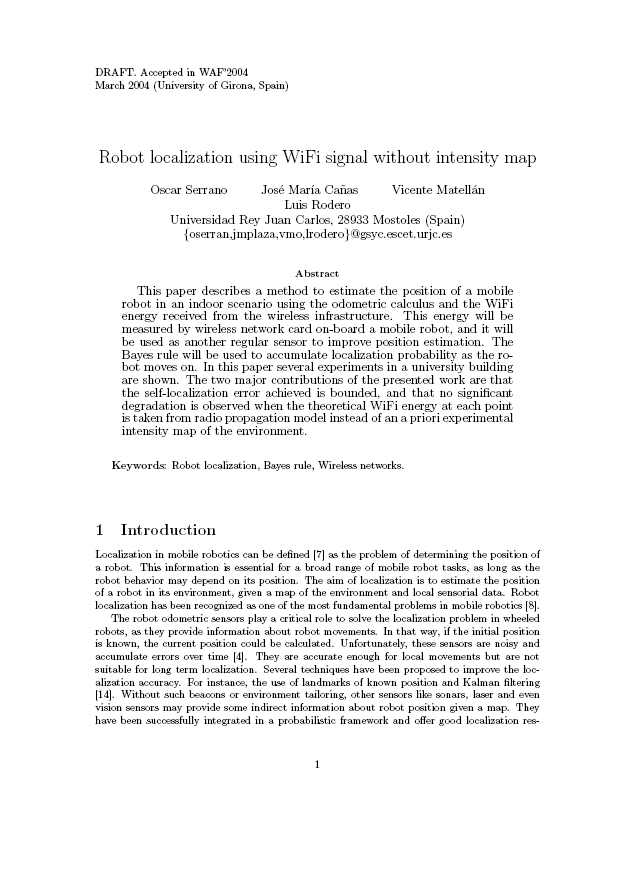 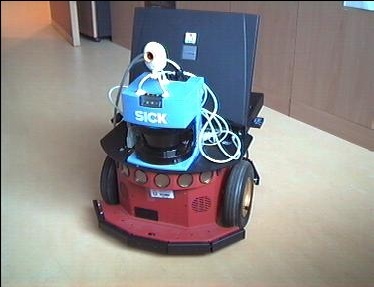 RDS with SLAM
Project Goals
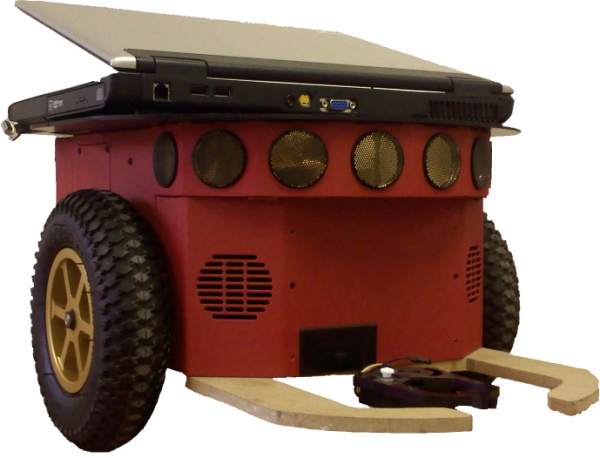 Wi-Fi signal strength acquisition
 Robotic obstacle avoidance
 Localization and mapping
 Best path algorithm
RDS with SLAM
Project Requirements
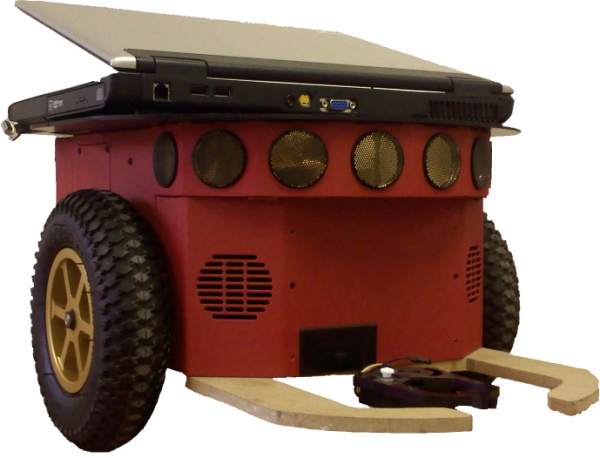 Deliver within .5m of user
 Detect and navigate openings .81m
 Sensors range: .5 – 1m
 Minimum three Wi-Fi routers
RDS with SLAM
System Platform
Pioneer p3dx
 44cm x 38cm x 22cm aluminum body 
 Laptop interface
ARIA library
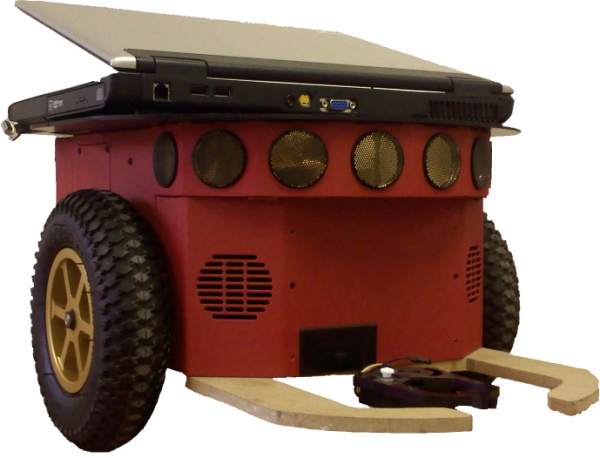 RDS with SLAM
System Diagram
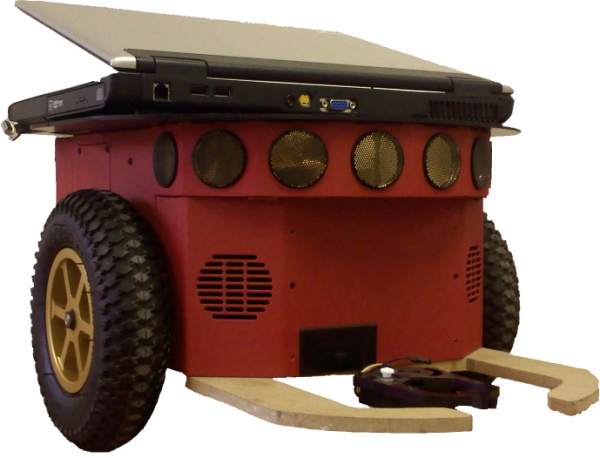 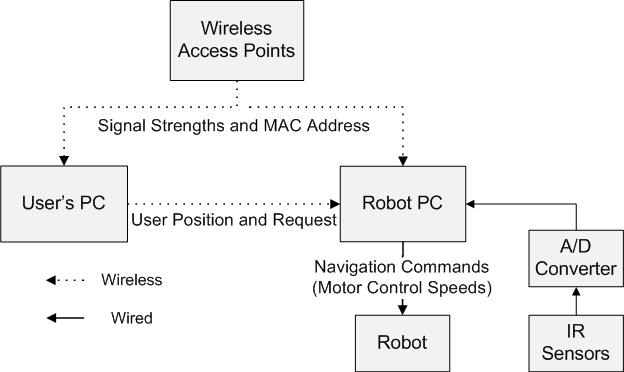 RDS with SLAM
Project Division
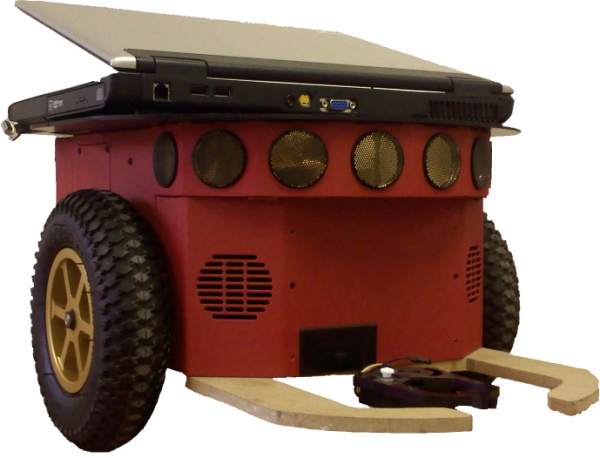 Phillip Faber
 Sonar and IR Testing and Interfacing
 Robot Navigation
 Kyle Elmer
 Grid Mapping
 Wi-Fi Data Filtering
 Blakely Boyd
 Wi-Fi Navigation
 Artificial Potential Field
RDS with SLAM
Software Overview
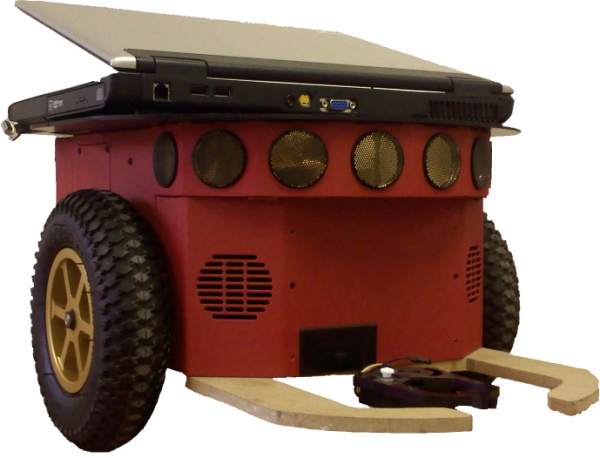 RDS with SLAM
Sonar Sensors
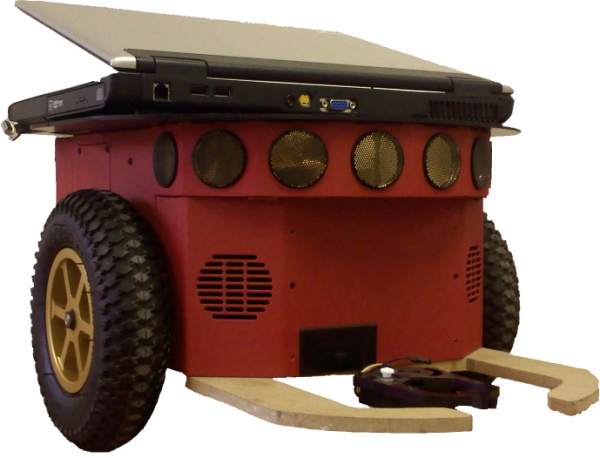 RDS with SLAM
IR Sensors
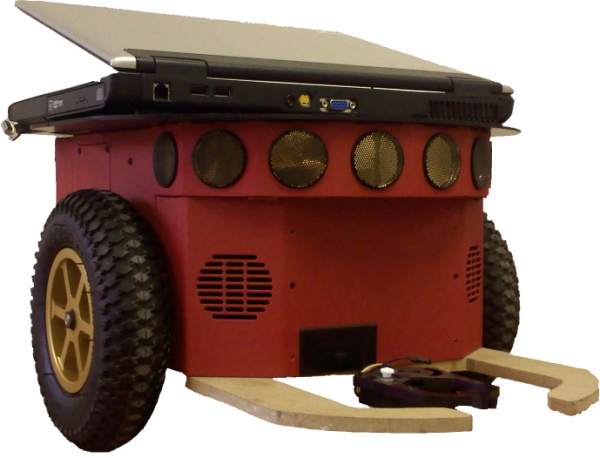 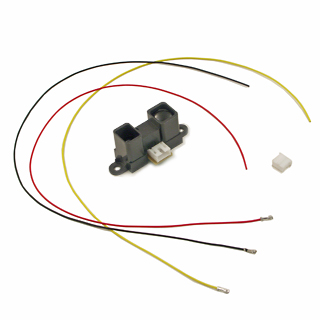 Sharp GP2Y0A02YK0F
 20cm to 150cm
 0 – 2.7V

 Sharp GP2D15
 24cm
 “Touch-less Bump Sensors”
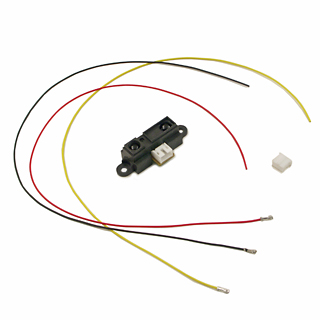 [1],[2]
RDS with SLAM
IR Sensors
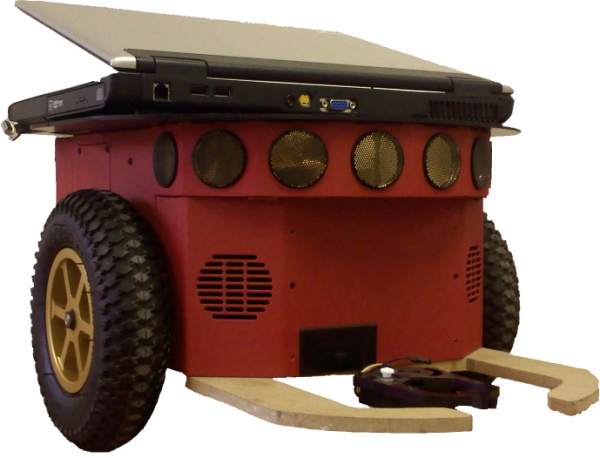 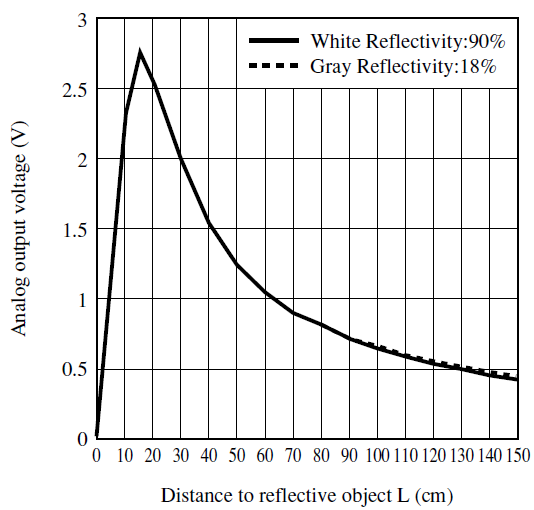 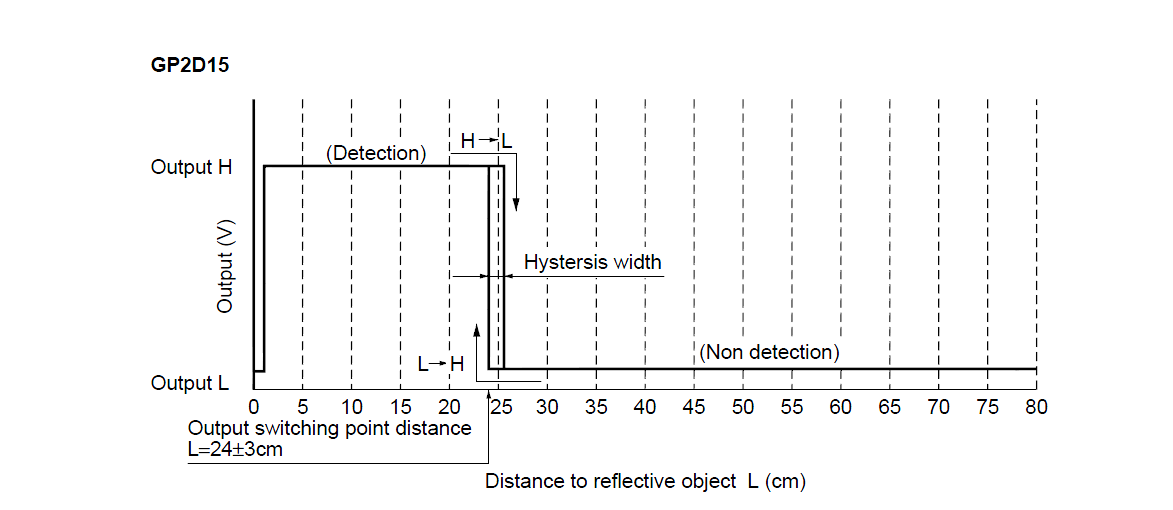 Analog Sensor
Digital Sensor
[1],[2]
RDS with SLAM
Interfacing
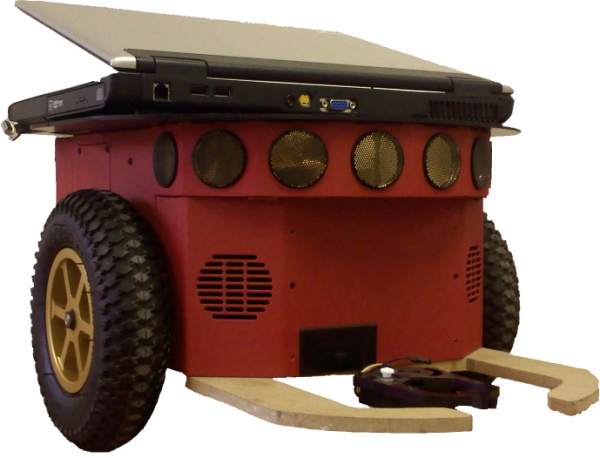 Pico Tech USB ADC-11/10
 USB
 Open Source
 Sensor Class in Aria
 11 channel/10 bit
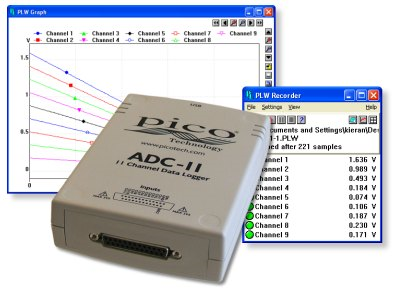 [3]
RDS with SLAM
Conversion
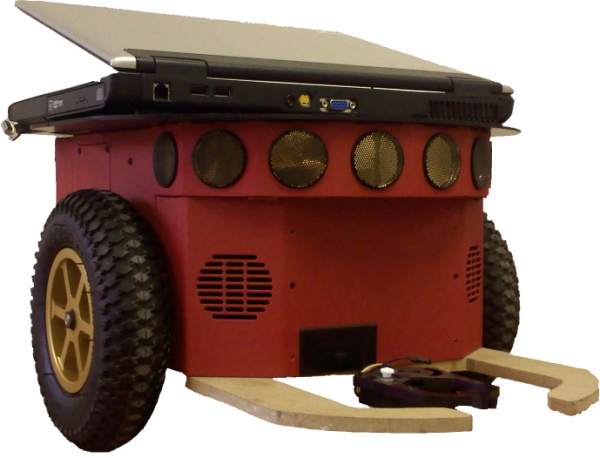 Conversion from mV to mm

1.27 (2.096E-12 · x5 - 8.128E-9 · x4 + 9.827E-6 · x3 - .00182 · x2 - 4.130 · x + 2714.530)
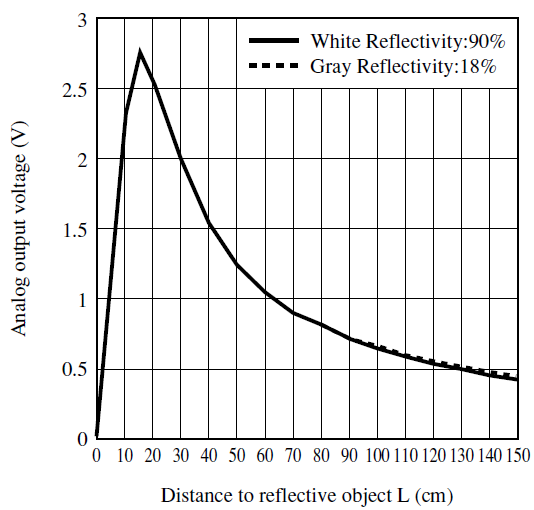 [3]
RDS with SLAM
Sensor Mount
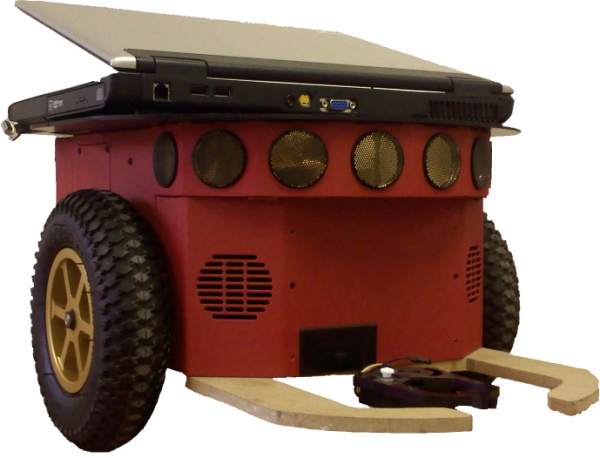 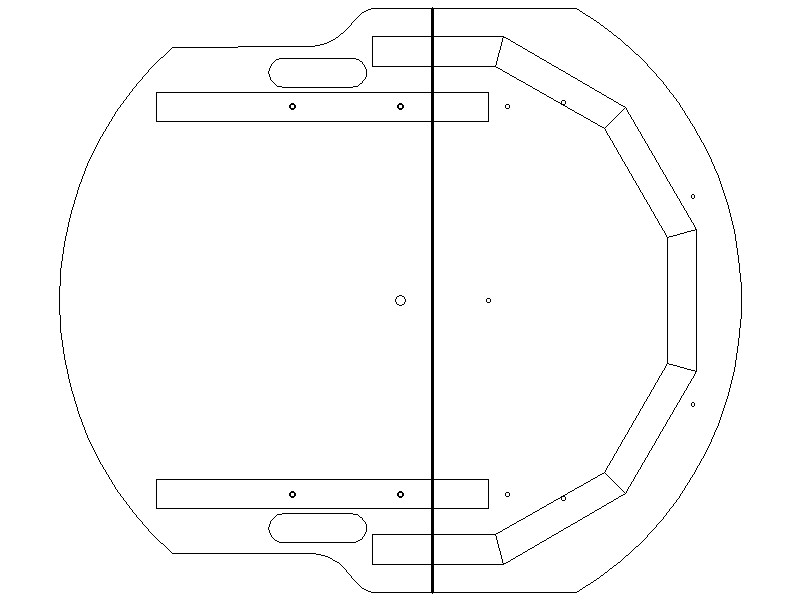 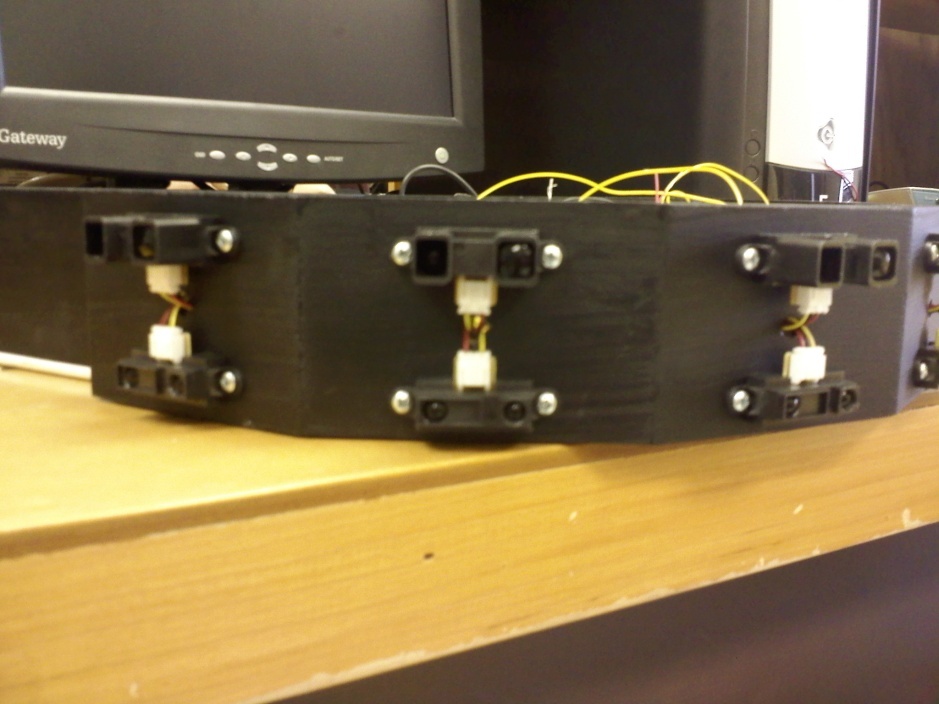 RDS with SLAM
IR Sensor Testing
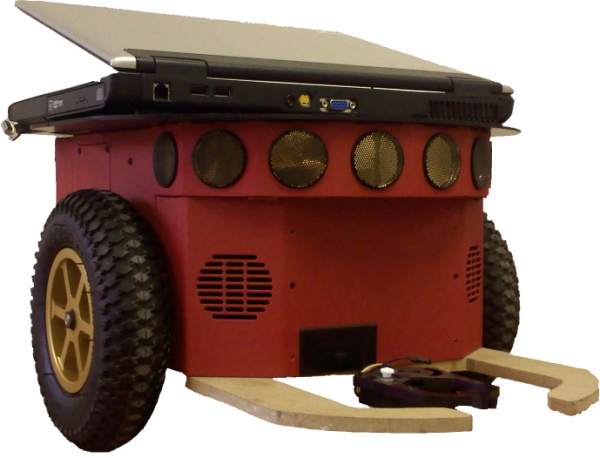 RDS with SLAM
Software Overview
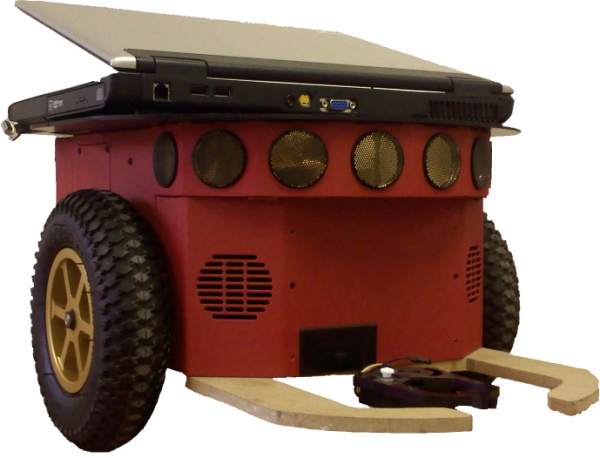 RDS with SLAM
Grid Mapping
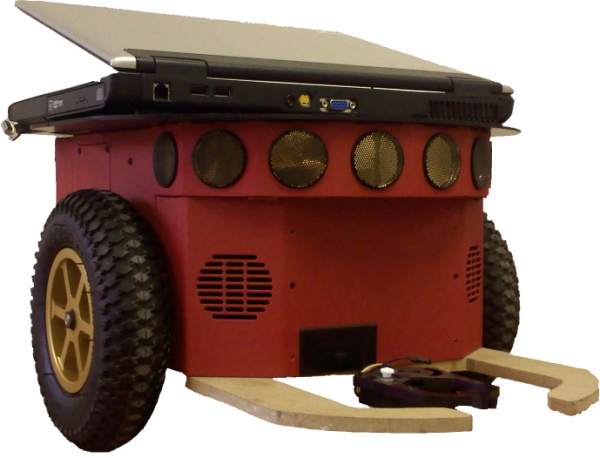 Used to: 
 Localize robot in the environment
 Store specific Wi-Fi information
 Find best path using potential field

 Multiple Approaches
 Store full map in memory
 Windowed map

 Windowed map is ideal
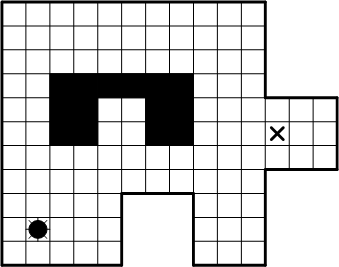 Status:               Clear
Potential:            13
Networks:00:1C:DF:4D:20:0A     100
00:1C:10:58:09:BA     68
00:18:39:41:64:EB     60
00:1B:11:66:E6:59     49
00:18:39:58:4C:C4     47
Status:            Obstacle
Potential:         N/A
Networks:N/A
[4]
RDS with SLAM
Grid Mapping
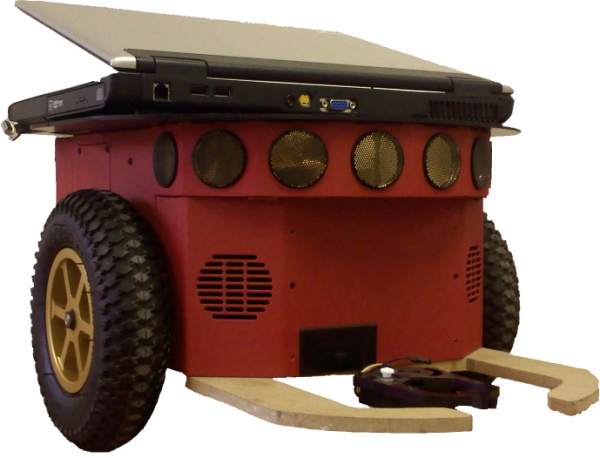 Initial mapping with obstacle detection

 Which grid square should be marked?

 x = cos(Ѳ) * (distance measured / grid size)
 y = sin(Ѳ) * (distance measured / grid size)

 Ѳ = rotation of robot + angle of sensor

 Position in reference to robot
RDS with SLAM
Grid Mapping
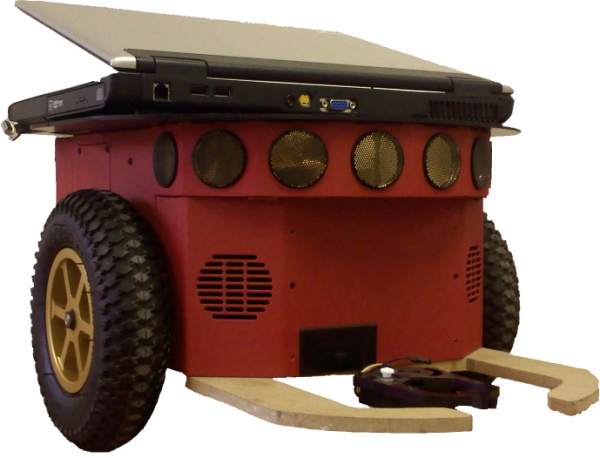 Need to test using our sensor setup

 Simulator for P3Dx is ideal

 Needed to specify
 Position of sensors (from center)
 Angle of sensors

 Allows testing of all software components without robot
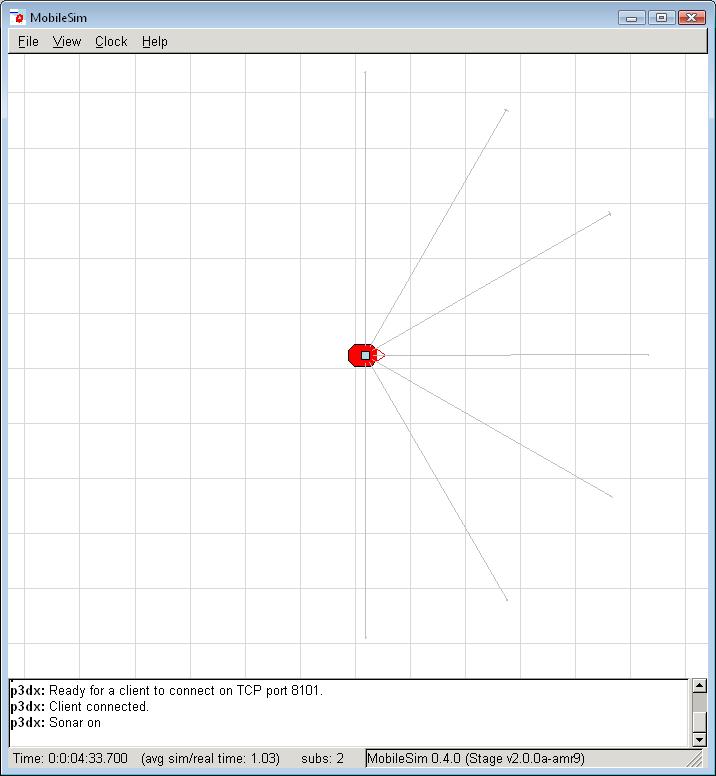 RDS with SLAM
Grid Mapping
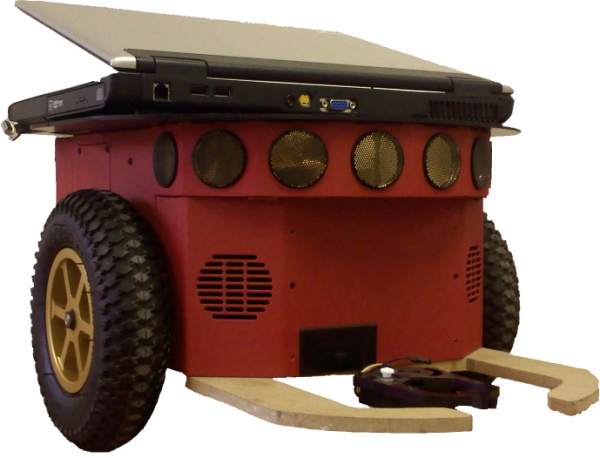 A simple grid map
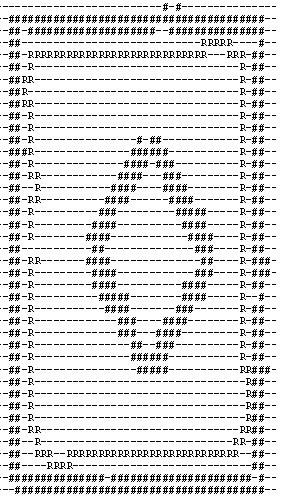 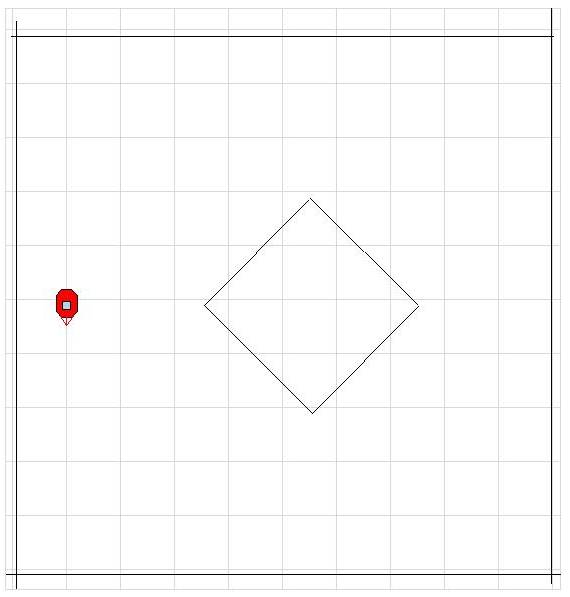 RDS with SLAM
Grid Mapping
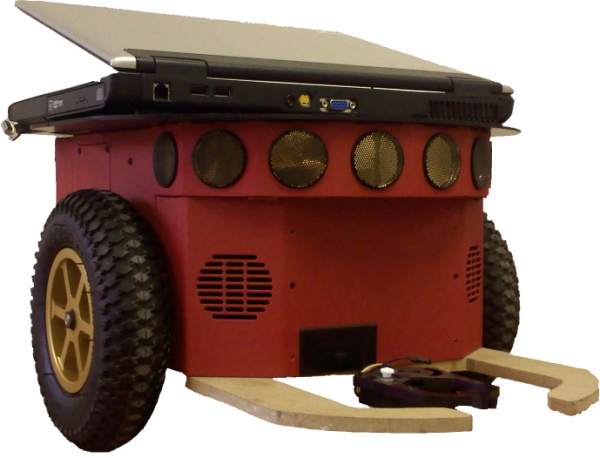 A bit more complex…
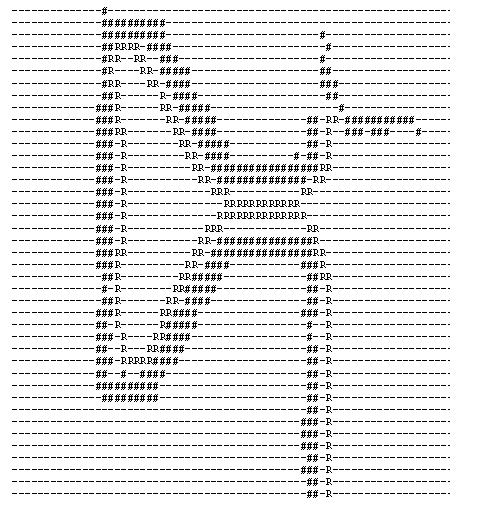 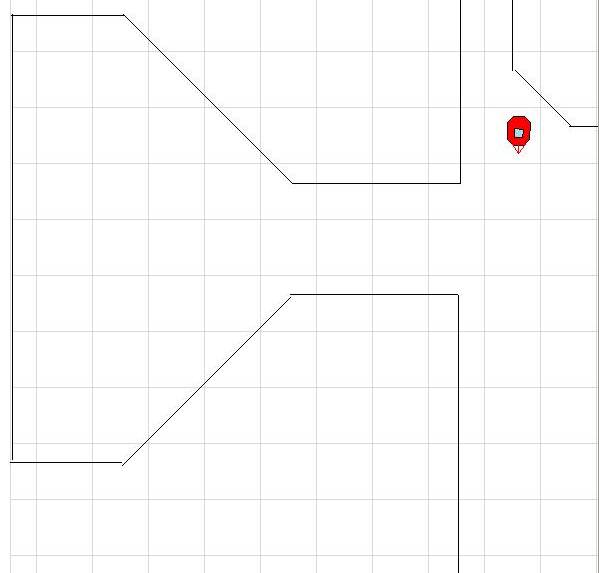 RDS with SLAM
Software Overview
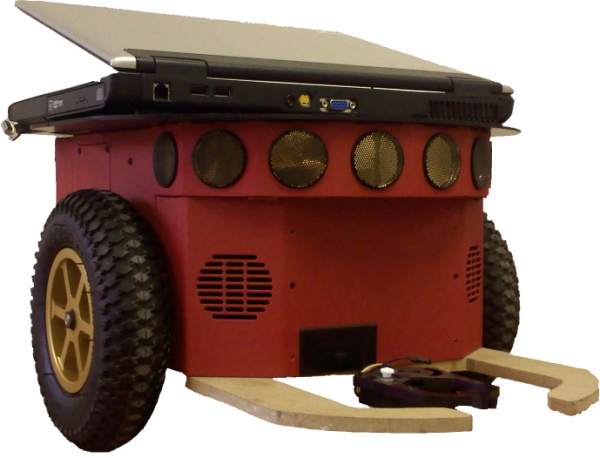 RDS with SLAM
Wi-Fi Sampling
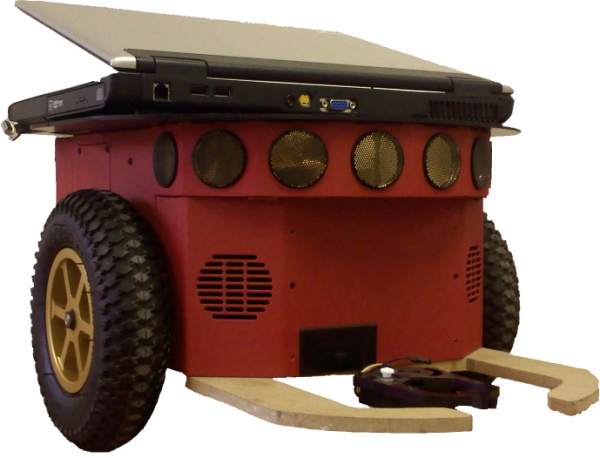 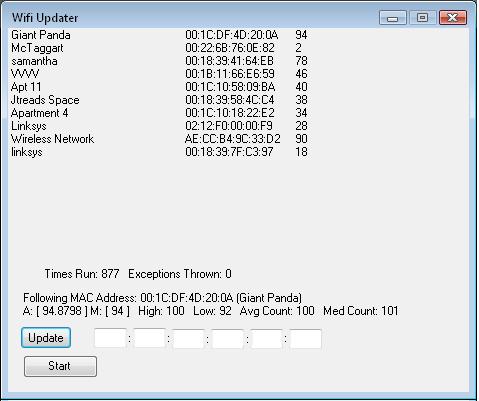 Software created in C#

 Utilizes NativeWifi.dll 

 Tracks user specified MAC address

 Output gathered data to files for future manipulation
RDS with SLAM
Wi-Fi Sampling
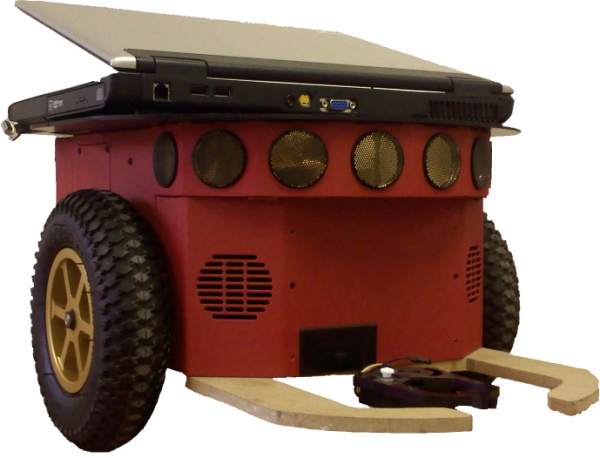 Smoothing of Wi-Fi signal
 Averaging
 Median Filter

 Tested both techniques
 Consistency
 Transition
 Reaction Time

 Using Averaging
 100 Samples
 Smoother transitions
RDS with SLAM
Wi-Fi Sender
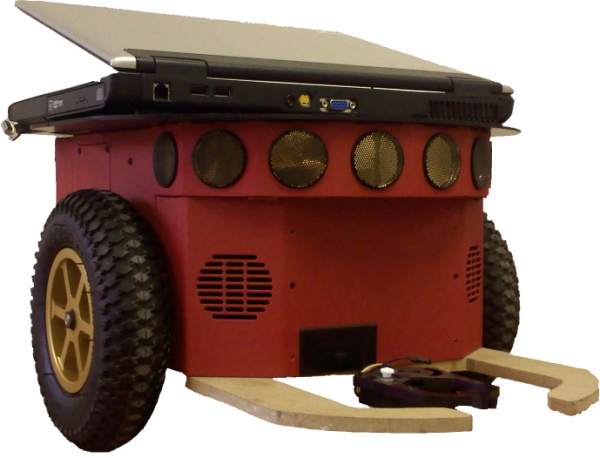 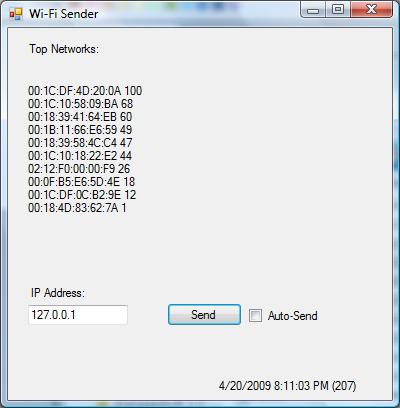 Measures local strength values

 Moving average

 User Datagram Protocol (UDP)
RDS with SLAM
Wi-Fi Receiver
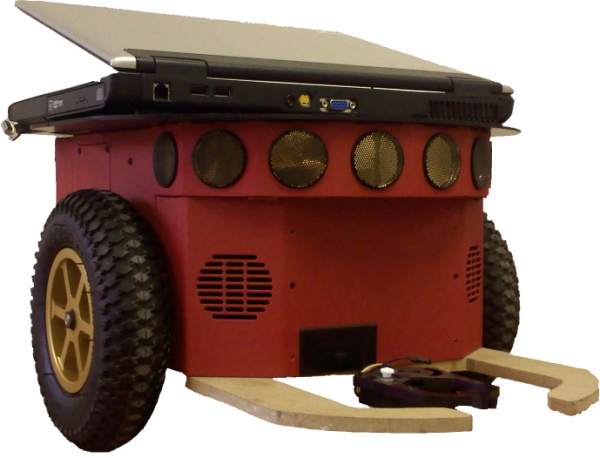 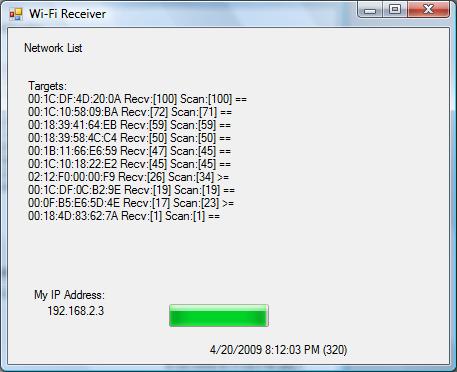 Measures local strength values

 Initial mapping data

 Generates navigation
RDS with SLAM
Software Overview
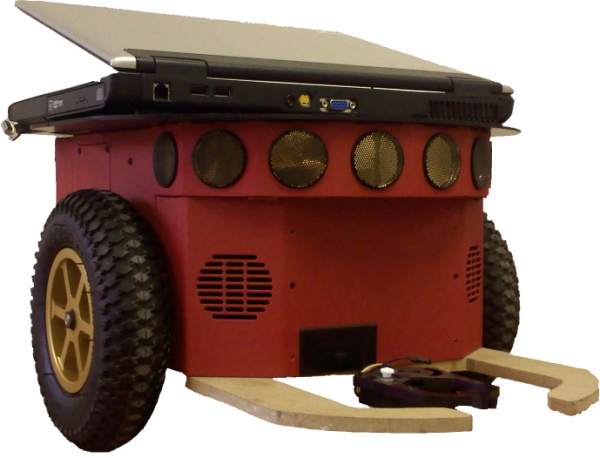 RDS with SLAM
Localization
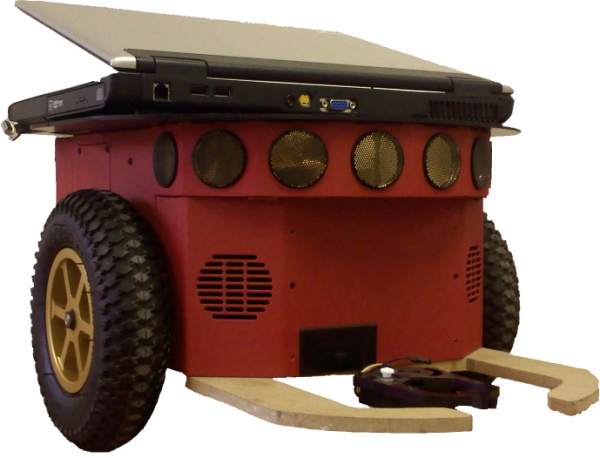 Minimum three unique signals
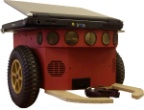 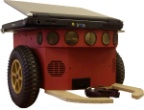 RDS with SLAM
Potential Field
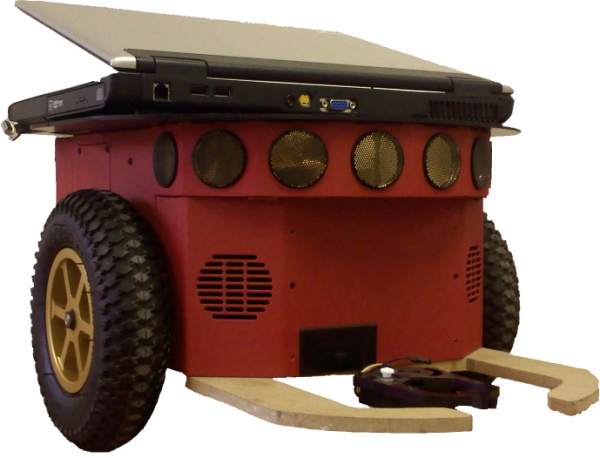 Artificial Potential Field
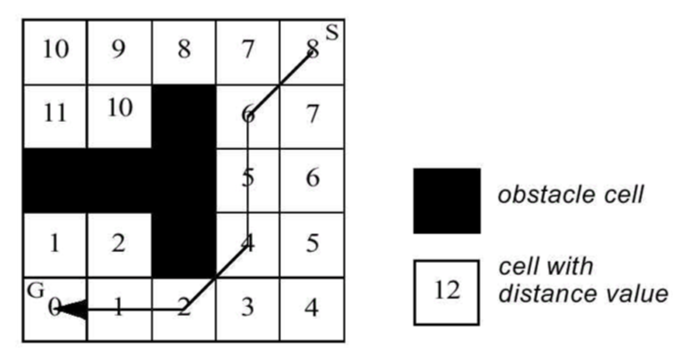 [5]
RDS with SLAM
Potential Field
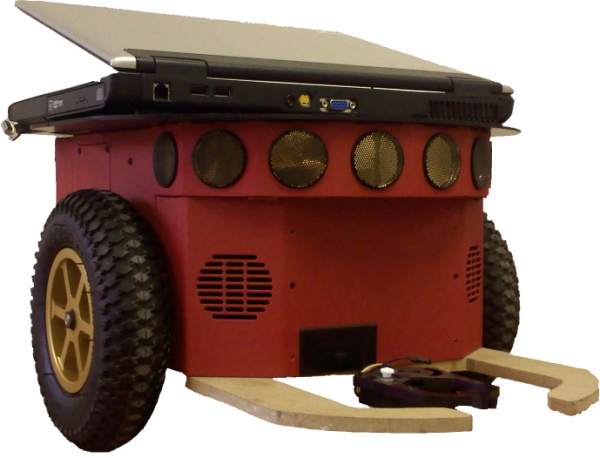 Potential generated from goal

 Avoids local minima

 Simple path creation
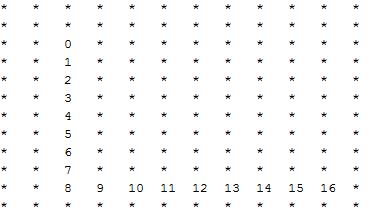 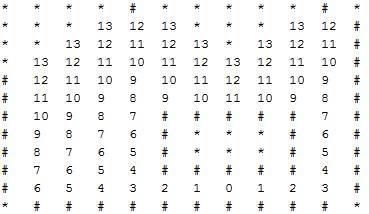 RDS with SLAM
Results
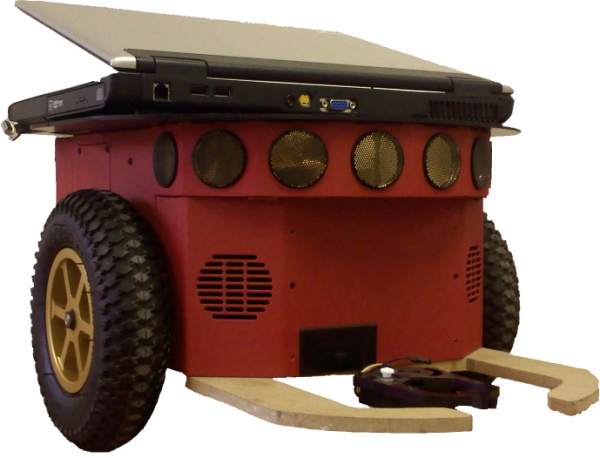 Simulator
 Robot
 Wi-Fi strength acquisition
Initial mapping
Potential field generation
Navigation of potential field
RDS with SLAM
Results
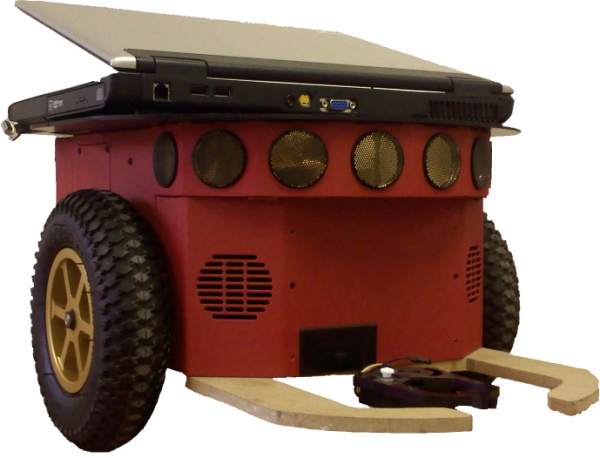 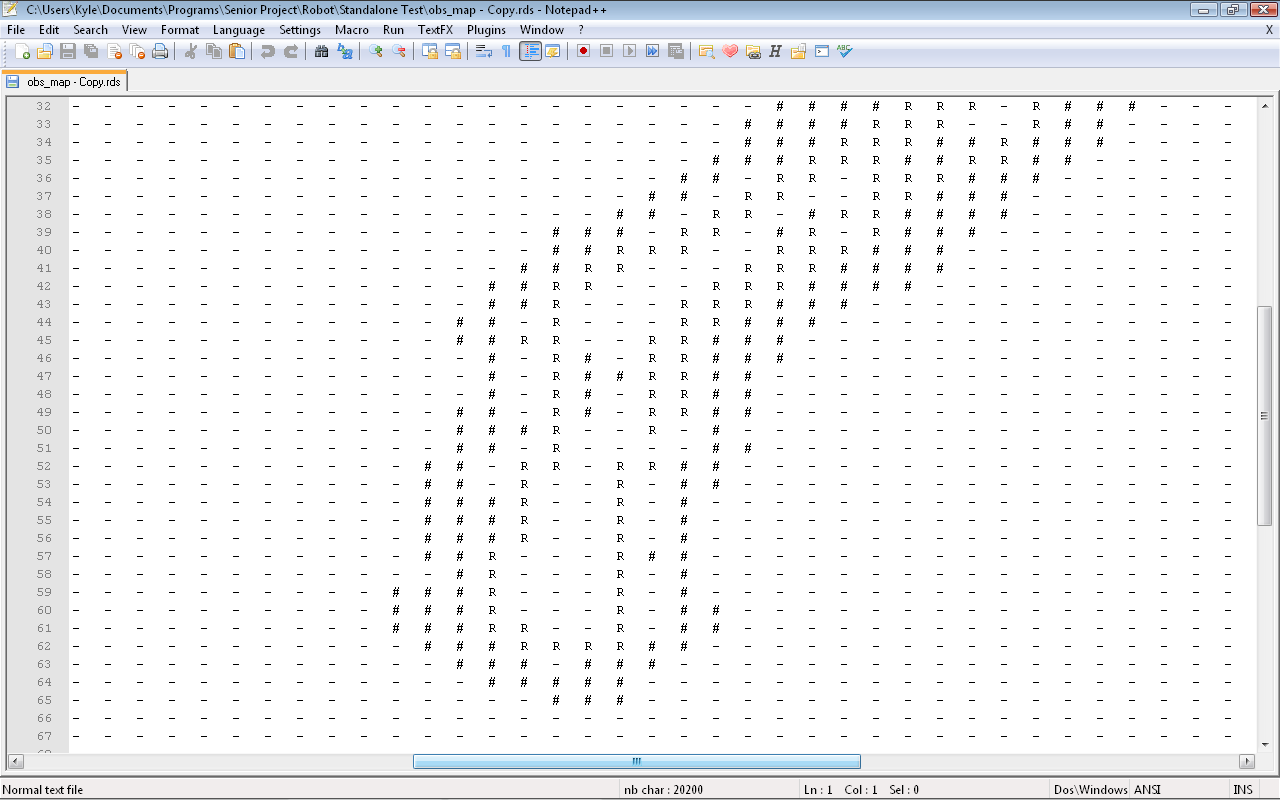 RDS with SLAM
Results
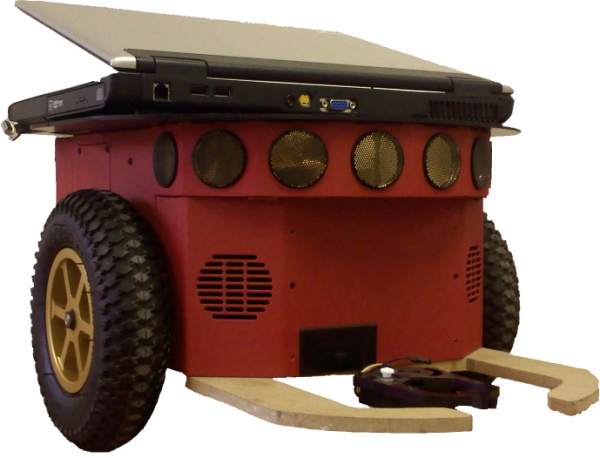 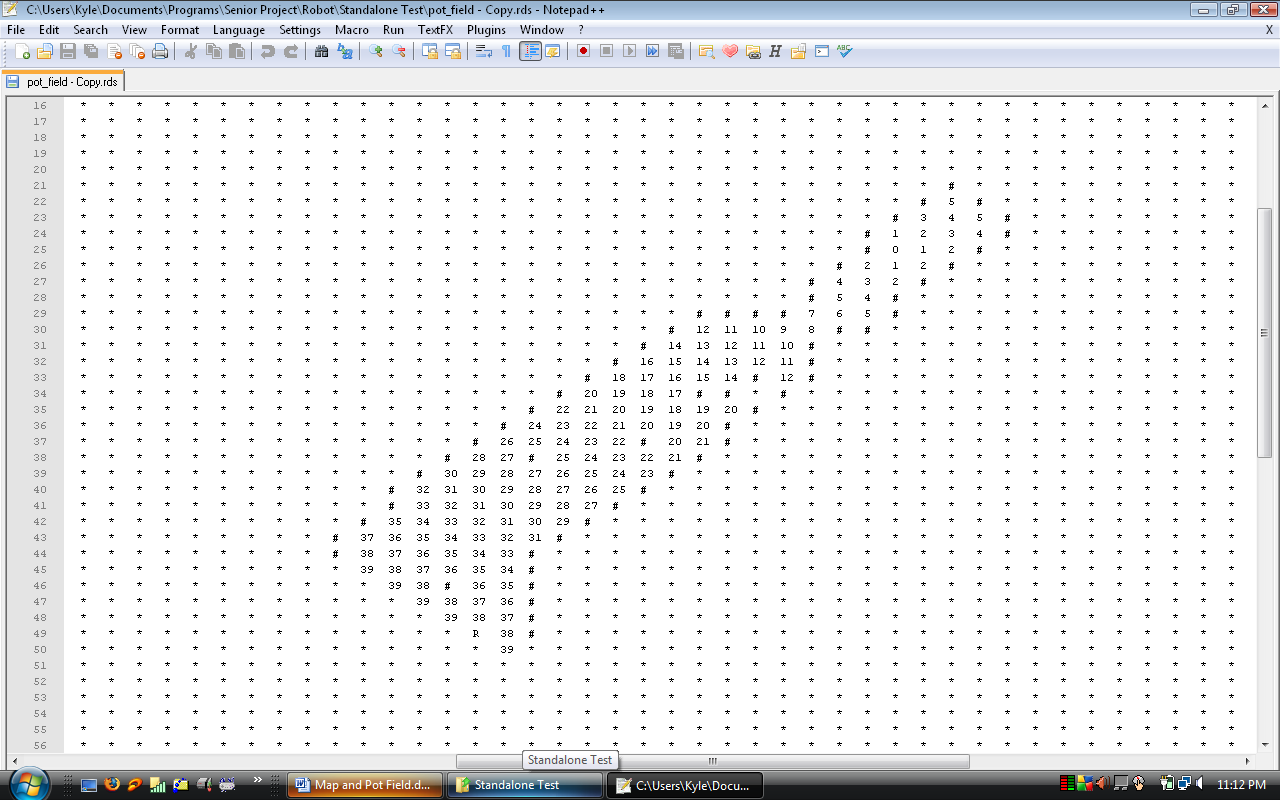 RDS with SLAM
Final Hardware
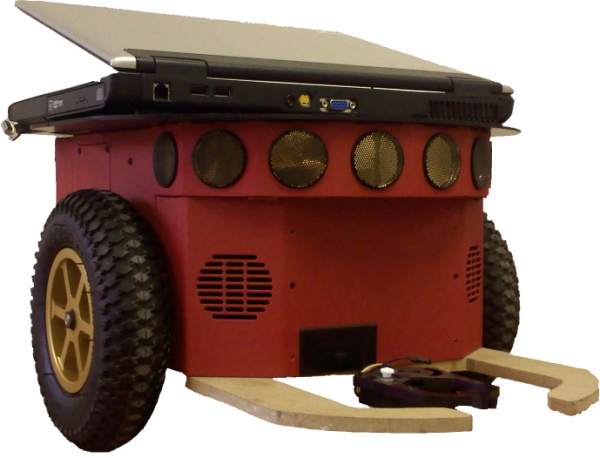 RDS with SLAM
Future Recommendations
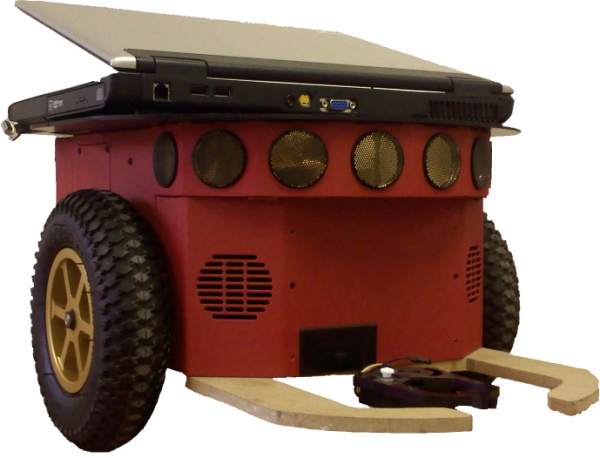 More robust navigation

 Implement docking station

 Port Sender program to mp3 player

 Develop mechanism for getting objects

 Implement IR sensors into ARIA library

 Use with EE-SLAM

 Use Wi-Fi software for other uses
RDS with SLAM
Website
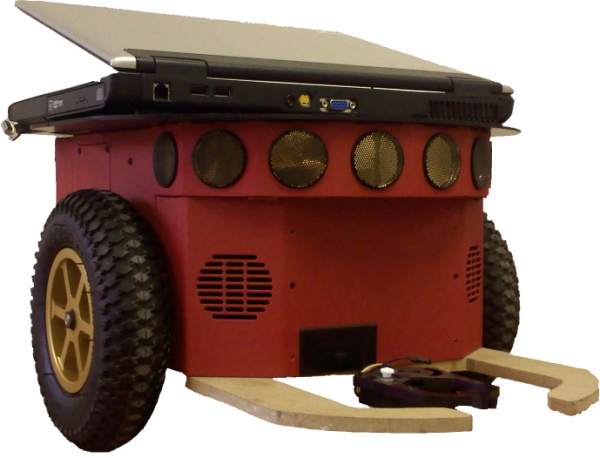 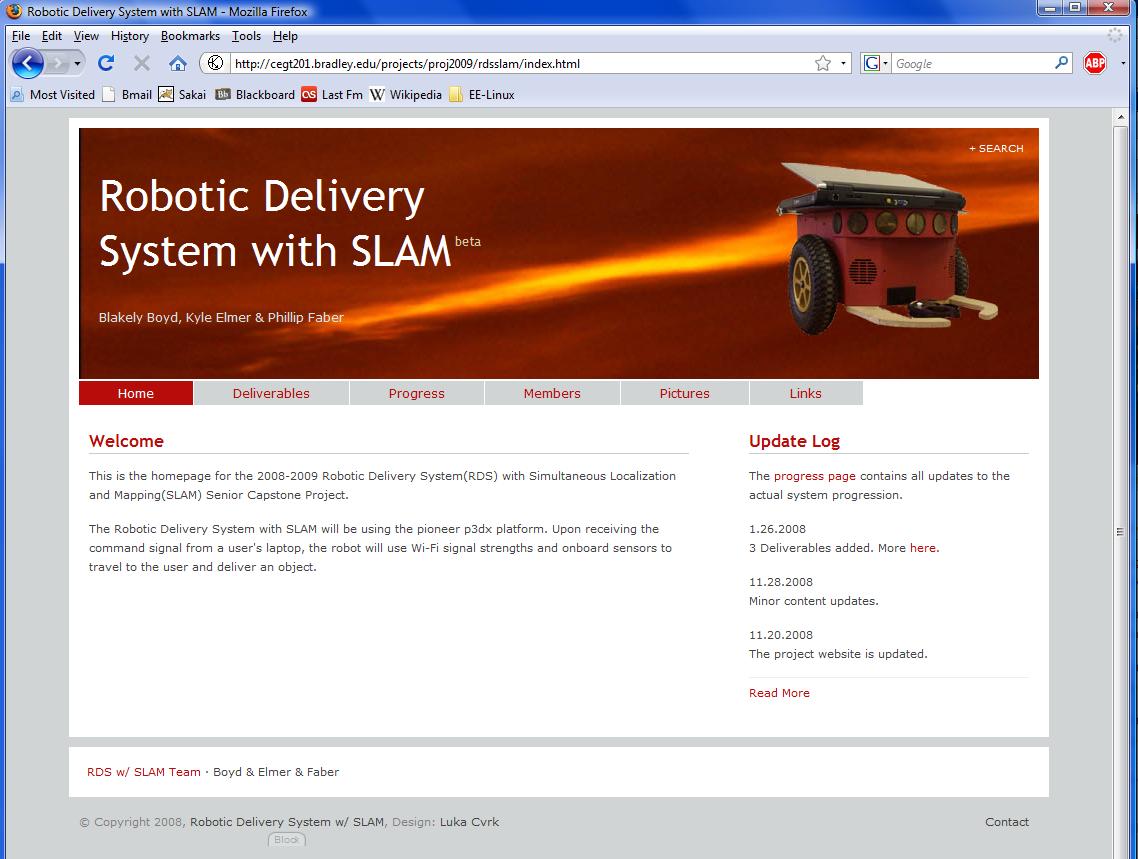 http://cegt201.bradley.edu/projects/proj2009/rdsslam/
RDS with SLAM
Video
RDS with SLAM
Thank you
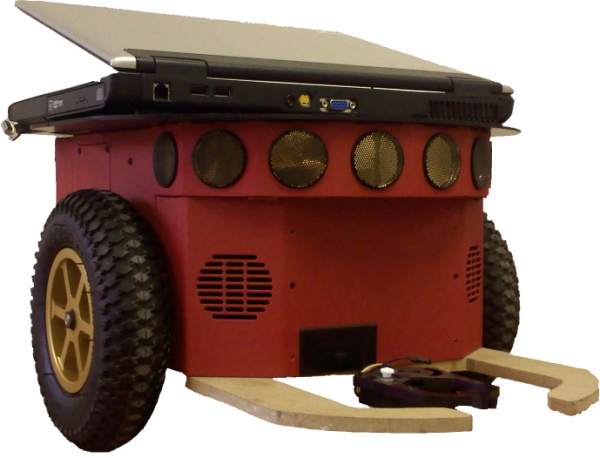 Project Advisors

 Dr. Aleksander Malinowski

 Dr. In Soo Ahn
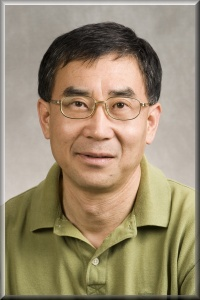 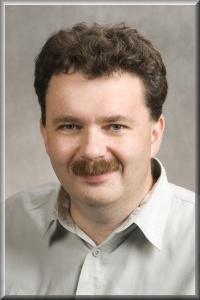 RDS with SLAM
Thank you
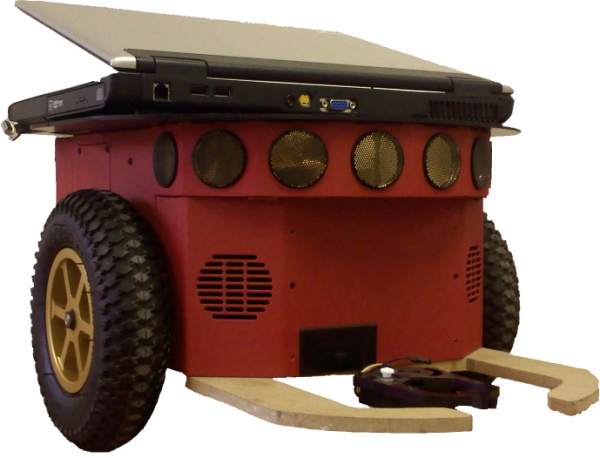 Consultants

 Dr.  Joel Schipper

 Mr. Steve Gutschlag

 Mr. Nick Schmidt

 Joe Buckner and Nir Chezrony
RDS with SLAM
References
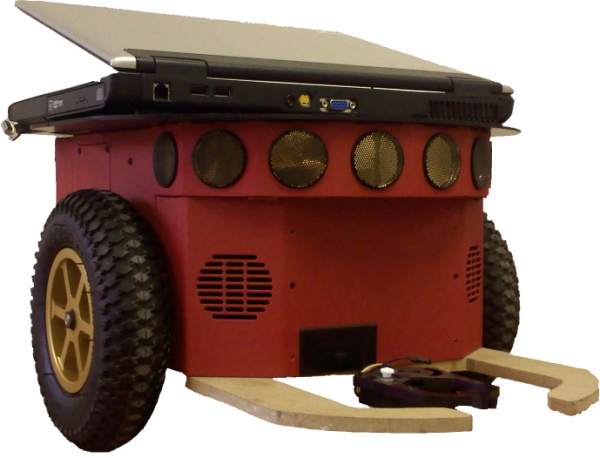 [1] Nourbakhsh, Illah R., and Roland Siegwart. Introduction to Autonomous Mobile Robots (Intelligent Robotics and Autonomous Agents.) London: The MIT Press, 2004 .

[2] Serrano, Oscar, Jose Marıa, Canas Vicente Matellan, and
Luis Rodero.  Universidad Rey Juan Carlos, 28933 Mostoles (Spain):  4 Dec. 2008
<http://gsyc.es/jmplaza/papers/waf04.pdf>

[3] Lim, Chin-Heng, Yahong Wan, Boon-Poh Ng, and Chong-Meng Samson See. "A Real-Time Indoor WiFi Localization System Utilizing Smart Antennas." IEEE Transactions on Consumer Electronics 53 (2007): 618-622. 4 Dec. 2008 <http://ieeexplore.ieee.org/stamp/stamp.jsp?arnumber=04266950>.
RDS with SLAM
References
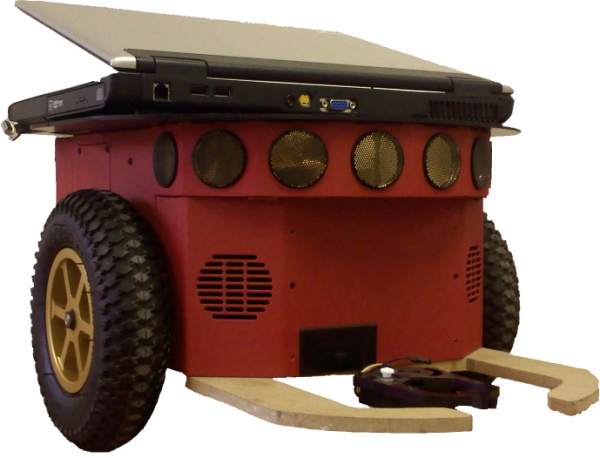 [4] Sharp, GP2Y0A02YK0F Datasheet
<http://www.acroname.com/robotics/parts/gp2y0a02_e.pdf>

[5]Sharp, GP2D12-15 Datasheet  <http://www.acroname.com/robotics/parts/SharpGP2D12-15.pdf>
RDS with SLAM
Picture References
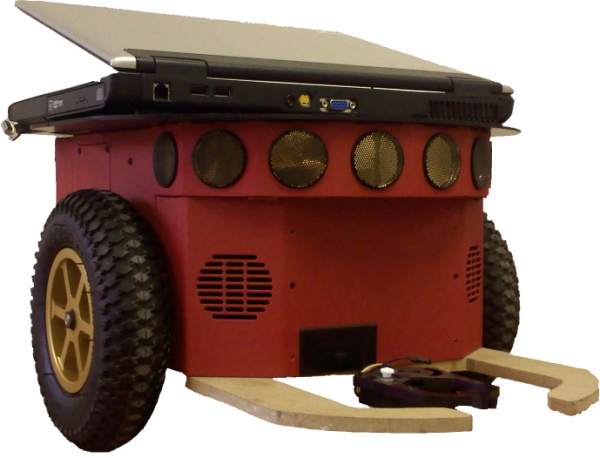 [1] http://www.acroname.com/robotics/parts/R49-IR15.jpg

[2] http://www.acroname.com/robotics/parts/R144-GP2Y0A02YK.jpg

[3] http://images.picotech.com/adc11.jpg

[4] Nilsson, Nils. Artificial Intelligence: A New Synthesis. San Francisco, Calif: Morgan Kaufmann, 1998.

[5] Nourbakhsh, Illah R., and Roland Siegwart. Introduction to Autonomous Mobile Robots (Intelligent Robotics and Autonomous Agents.) London: The MIT Press, 2004 .
RDS with SLAM
Questions?
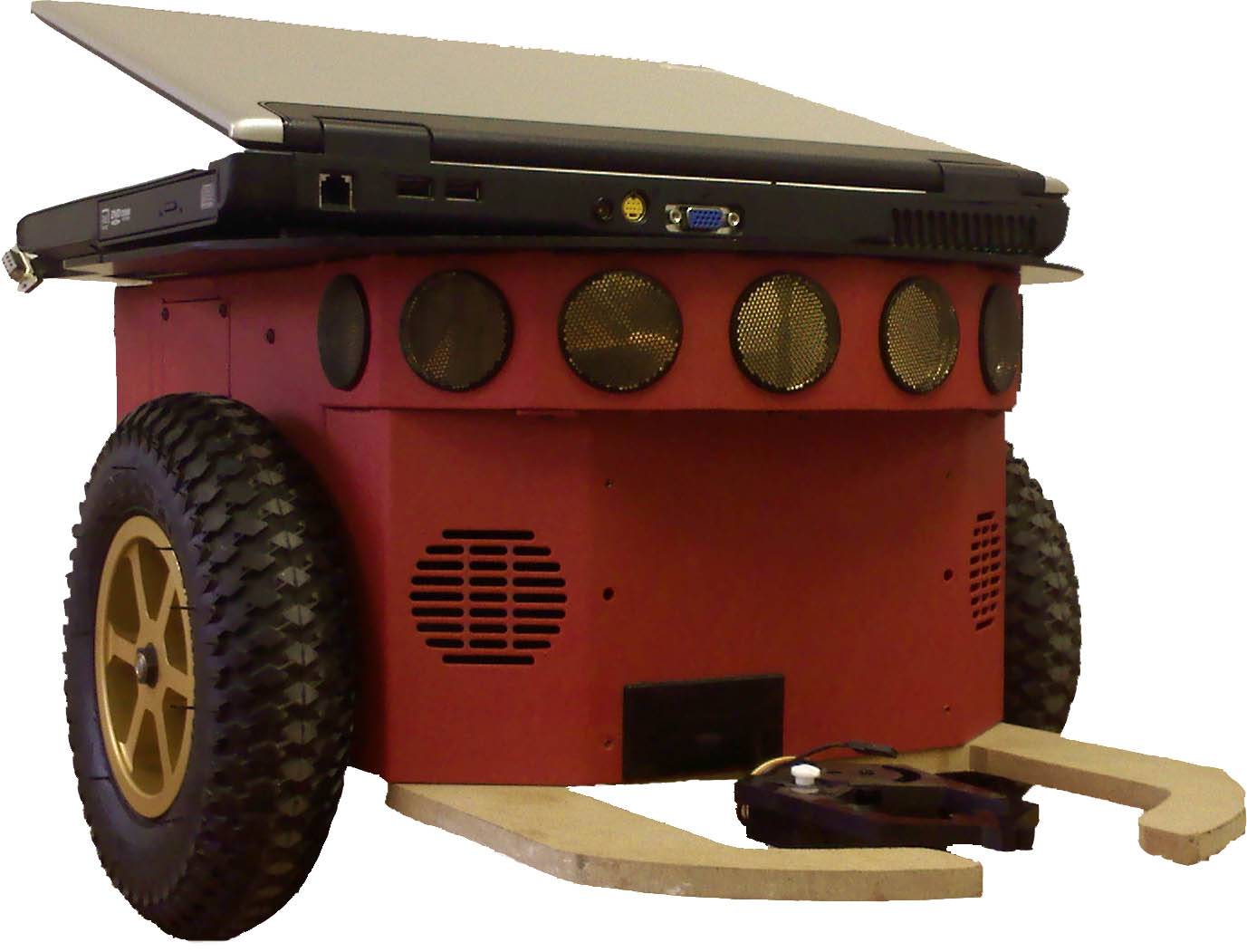